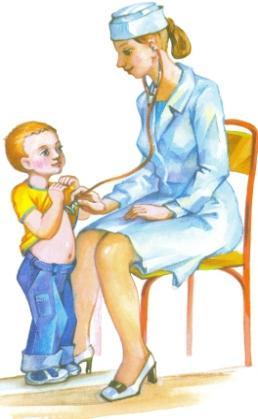 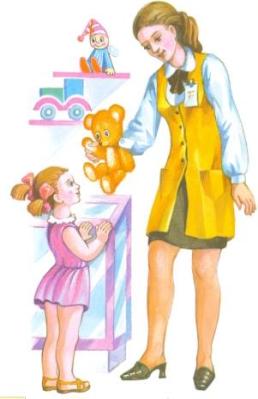 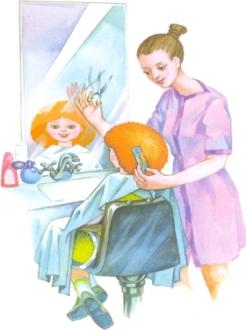 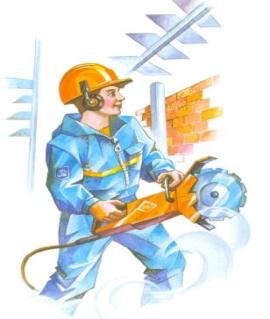 В МИРЕ ПРОФЕССИЙ
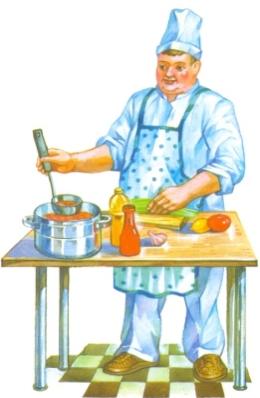 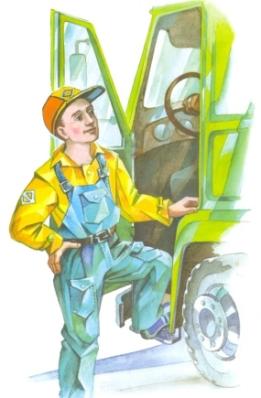 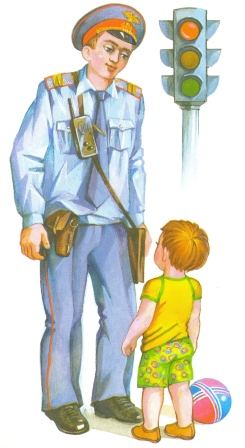 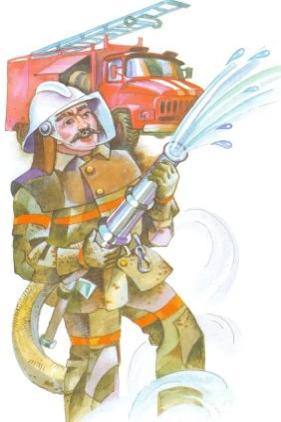 Учитель
Что делает?
Повар
Что делает повар?
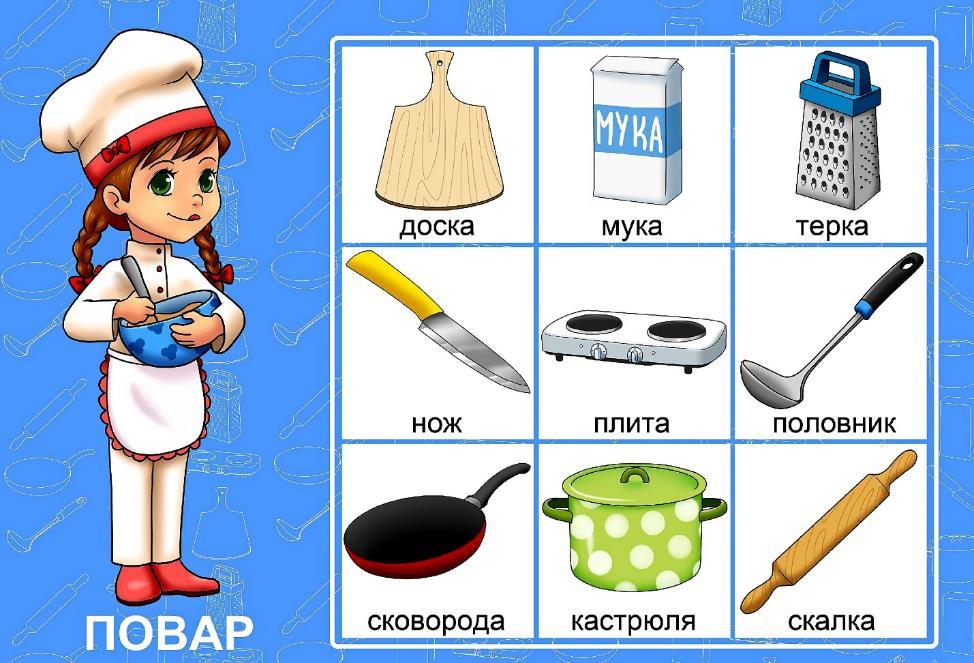 Врач
Что делает врач?
Физминутка
Профессии
Мы в профессии играли –
Вмиг мы лётчиками стали!
В самолёте полетали
И шофёрами вдруг стали!
Руль теперь в руках у нас-
Быстро едем мы сейчас!
А теперь на стройке мы
Кладём ровно кирпичи.
Раз- кирпич и два, и три –
Строим дом мы, посмотри!
Вот закончена игра,
Возвращаться нам пора.
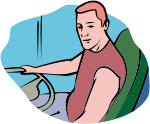 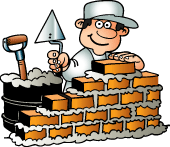 Загадки
1. Если заболело ухо, Если в горле стало сухо, Не пугайся и не плачь, Ведь тебе поможет ... (Врач).
2. Самый главный он в столовой. Кто еду готовит? (Повар). 
3. Громко прозвенел звонок,
     В классе начался урок.
     Знает школьник и родитель
     Проведет урок… (Учитель).
Дидактическая игра «Кто, что делает?»
Зрительная гимнастика с использованием таблицы
Игра « Кем ты будешь?»
Я буду строителем и буду строить дома.
Я буду поваром и буду готовить вкусные блюда.
Я буду воспитателем и буду воспитывать детей.
Я буду учителем и буду учить детей читать и писать.
Я буду экономистом и буду работать в банке.
Я буду шахтером и буду добывать руду. 
 И тд.
Дыхательная гимнастика.
Пальчиковая гимнастика «Повар»
Игра «Скороговорки».
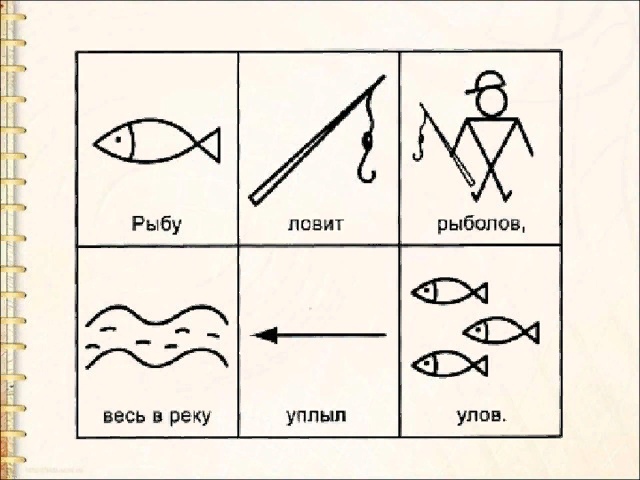 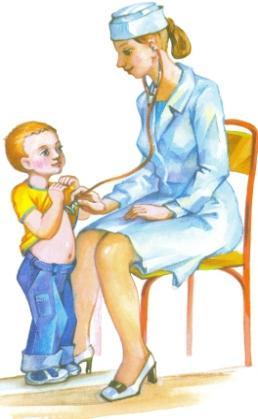 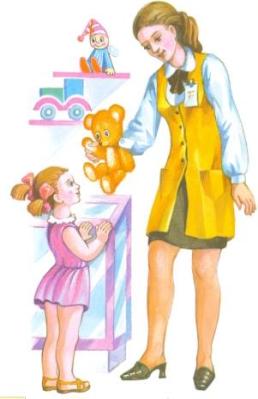 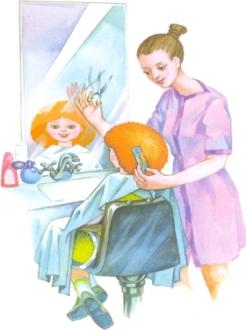 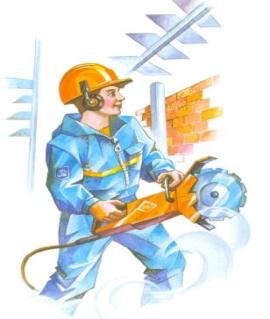 Игра «Подбери слово»
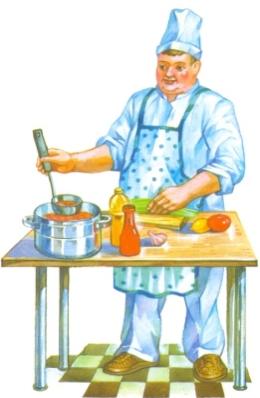 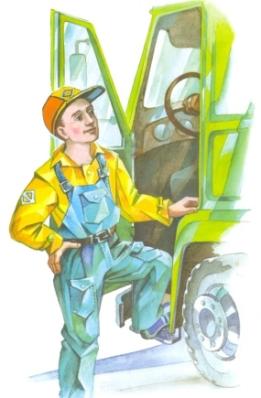 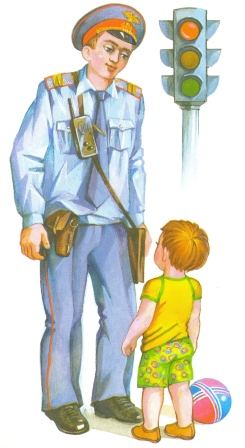 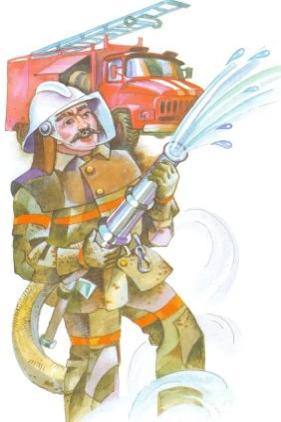 ВСЕ  ПРОФЕССИИ  ВАЖНЫ!
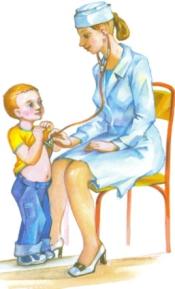 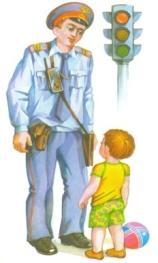 Профессий много в мире есть,Их невозможно перечесть.Сегодня многие нужны, И актуальны, и важны.И ты скорее подрастай, Профессией овладевай.Старайся в деле первым бытьИ людям пользу приносить.
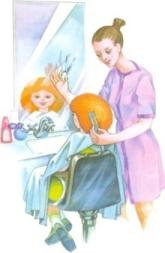 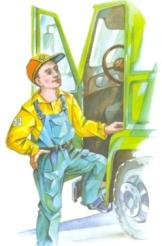 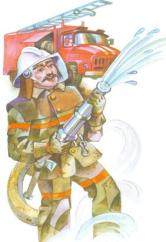 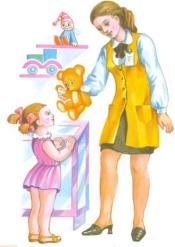